Professional Developmentwith
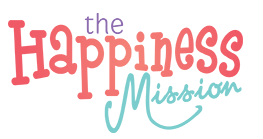 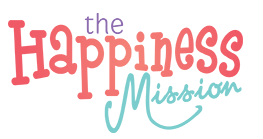 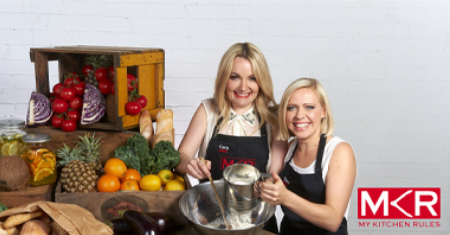 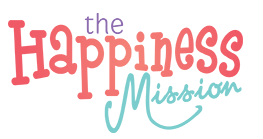 Background:
Carly and Tresne (of MKR fame!) have a teaching background but left teaching to run an edu-business, providing NESA accredited PD for various Stage 4, 5 and 6 TAS and PDHPE subjects
Their PD delivery is grounded in positive psychology
Jan and I attended their one day PD session about developing resources for the Stage 6 HSC Food Technology course
Positives:
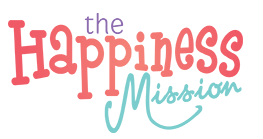 Ready to teach resources supplied, including resources, assessments and “programming for improvement” suggestions  see handout
Comprehensively addressed the four HSC topics
Lots of interactive teaching strategies to make very dry sections of the syllabus more interesting
Upbeat and enjoyable delivery
Training is NESA registered and they log the hours for you!
Costs involved, but worth it.  Would recommend!
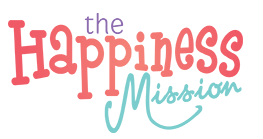 Contact:
E:  https://thehappinessmission.com.au/
M: 0407 458 586